Recording 
Finance Readiness 
Common Military Training
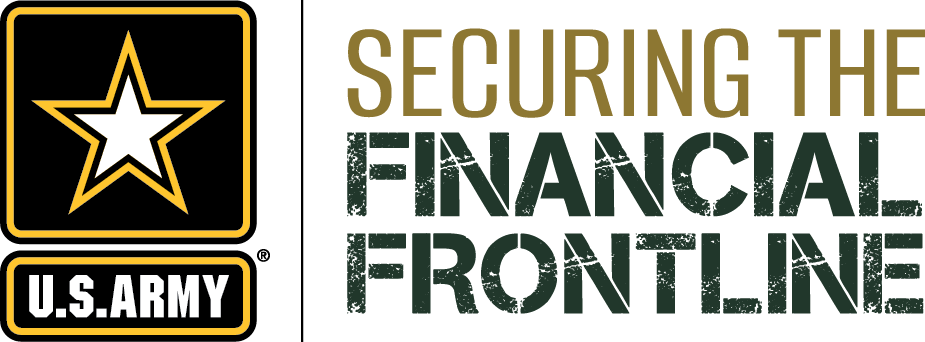 Historical Information
NDAA FY16 requires that Soldiers take specific financial readiness training based on personal and professional milestones throughout their career.

Prepare Finances for a Permanent Change of Station (PCS):  G09-COM-0002
Prepare Finances for a Deployment:  G09-COM-0003
Prepare Finances for a Return from Deployment:  G09-COM-0004
Prepare Finances for Vesting in the Thrift Savings Plan:  G09-COM-0005
Prepare Finances for Continuation Pay Under Blended Retirement System:  G09-COM-0006
Prepare Finances for Marriage:  G09-COM-0007
Prepare Finances for a Divorce:  G09-COM-0008
Prepare Finances for Welcoming a New Child:  G09-COM-0009
Prepare Finances for a Disabling Sickness or Condition and enrollment into the Exceptional Family  Member Program:  G09-COM-0010
Prepare Finances for a Promotion:  G09-COM-0011
2
Recording Training Using Wizard
Recording Finance Readiness Training 
 (Wizard)
3
Dashboard
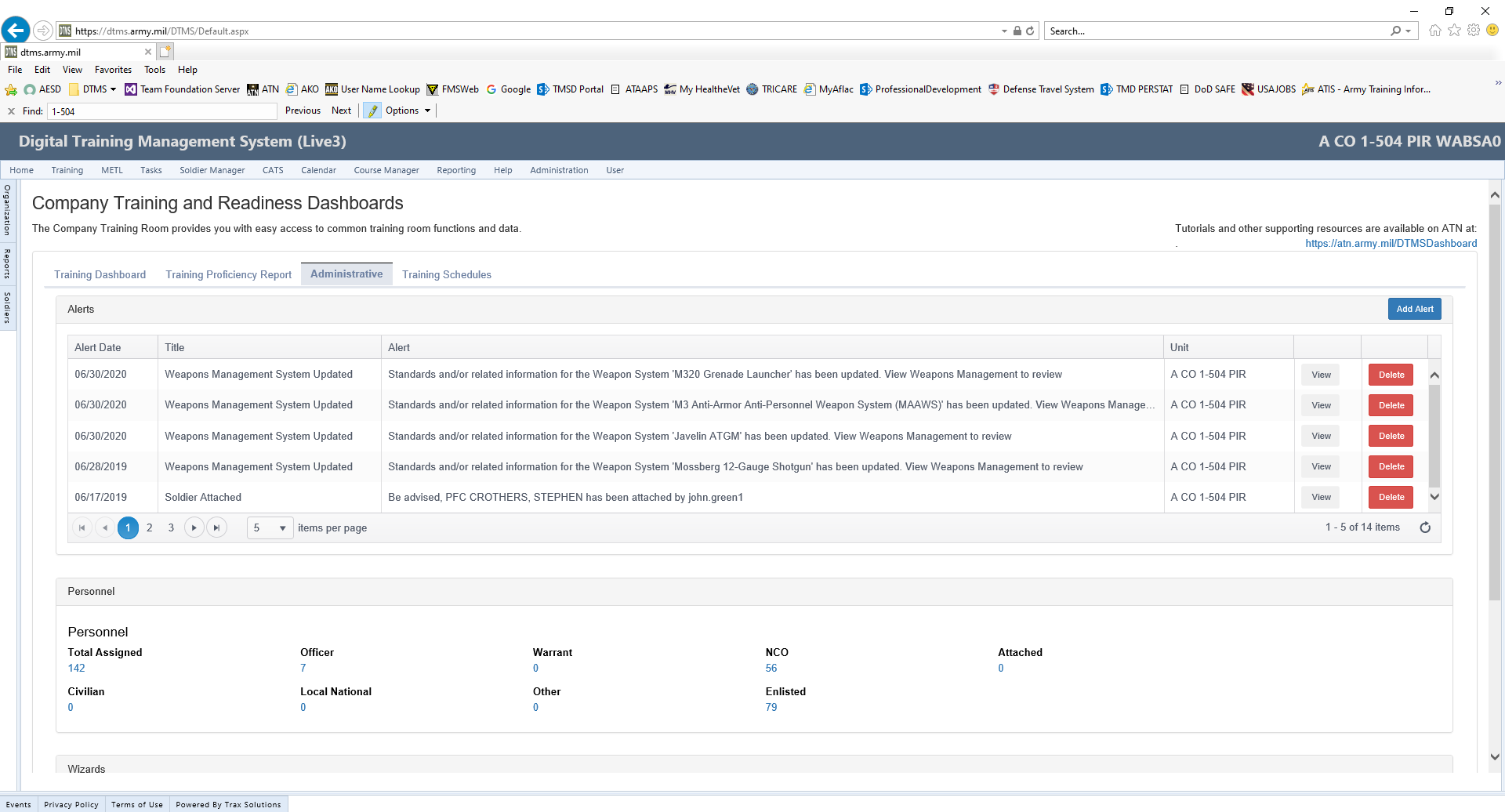 Select Administrative
4
Record Soldier Training
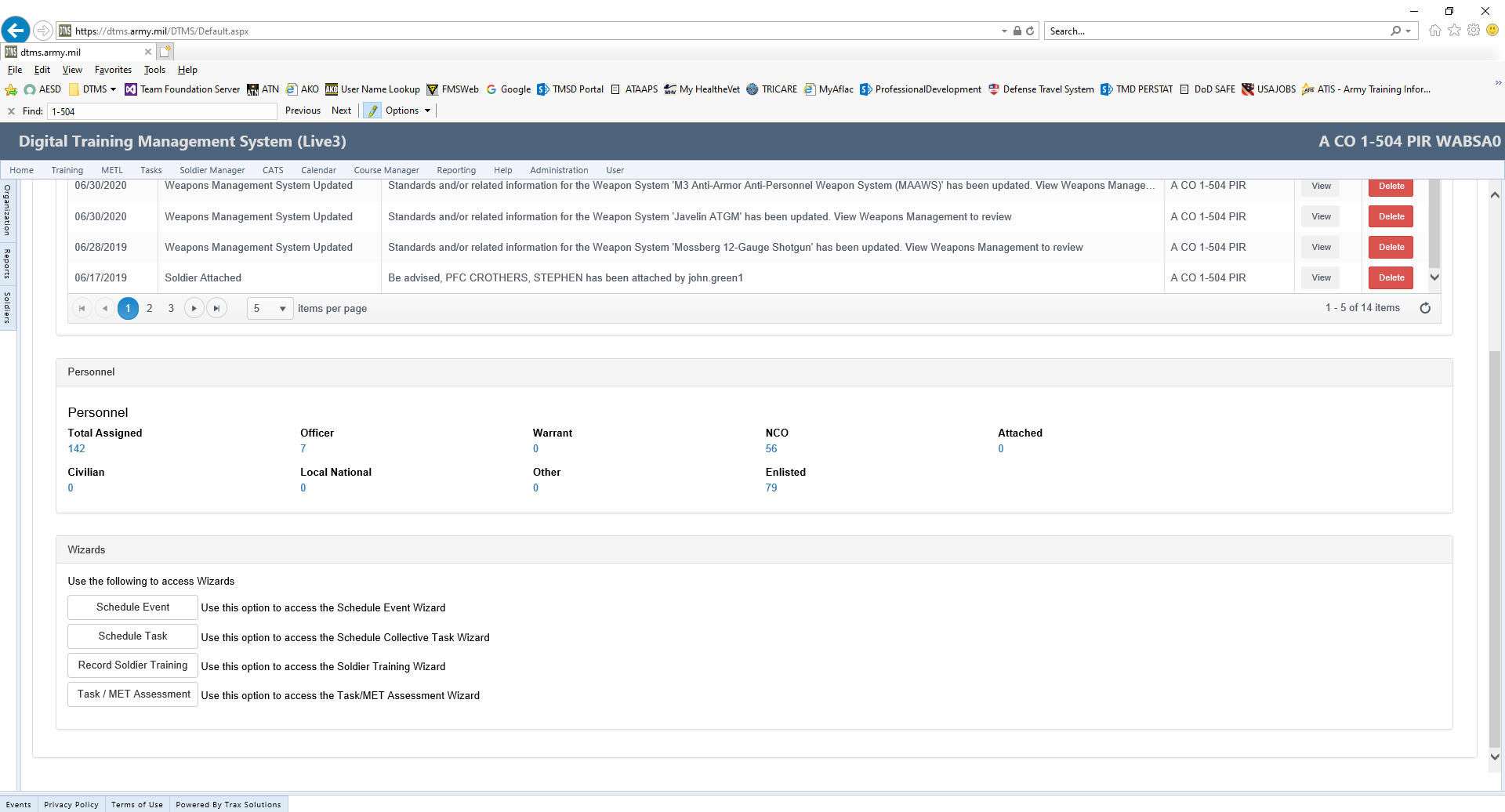 Select “Record Soldier Training”
5
Record Task Completion
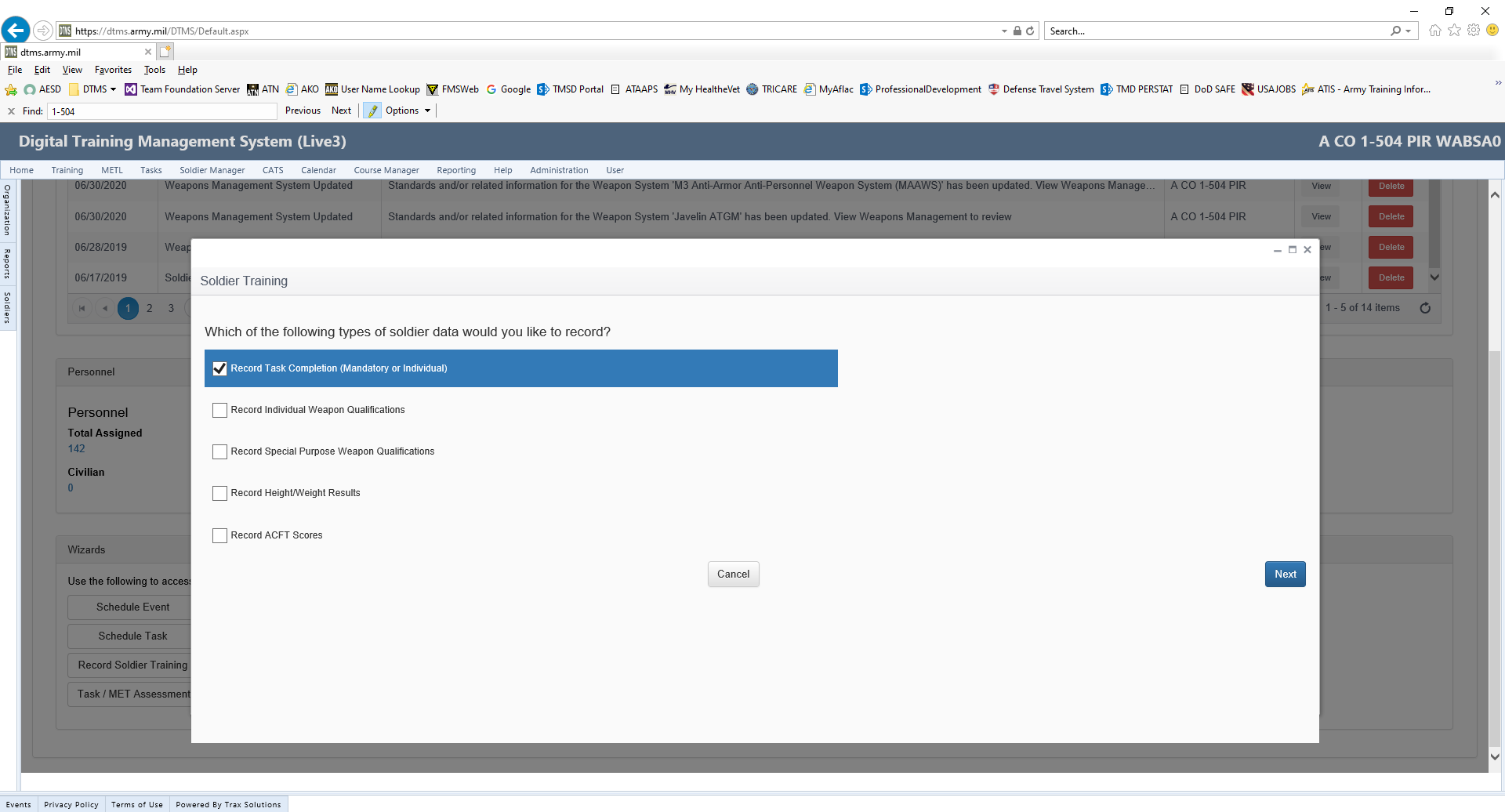 Select “Record Task Completion” (Mandatory or Individual)

Select “Next”
6
Generate Roster
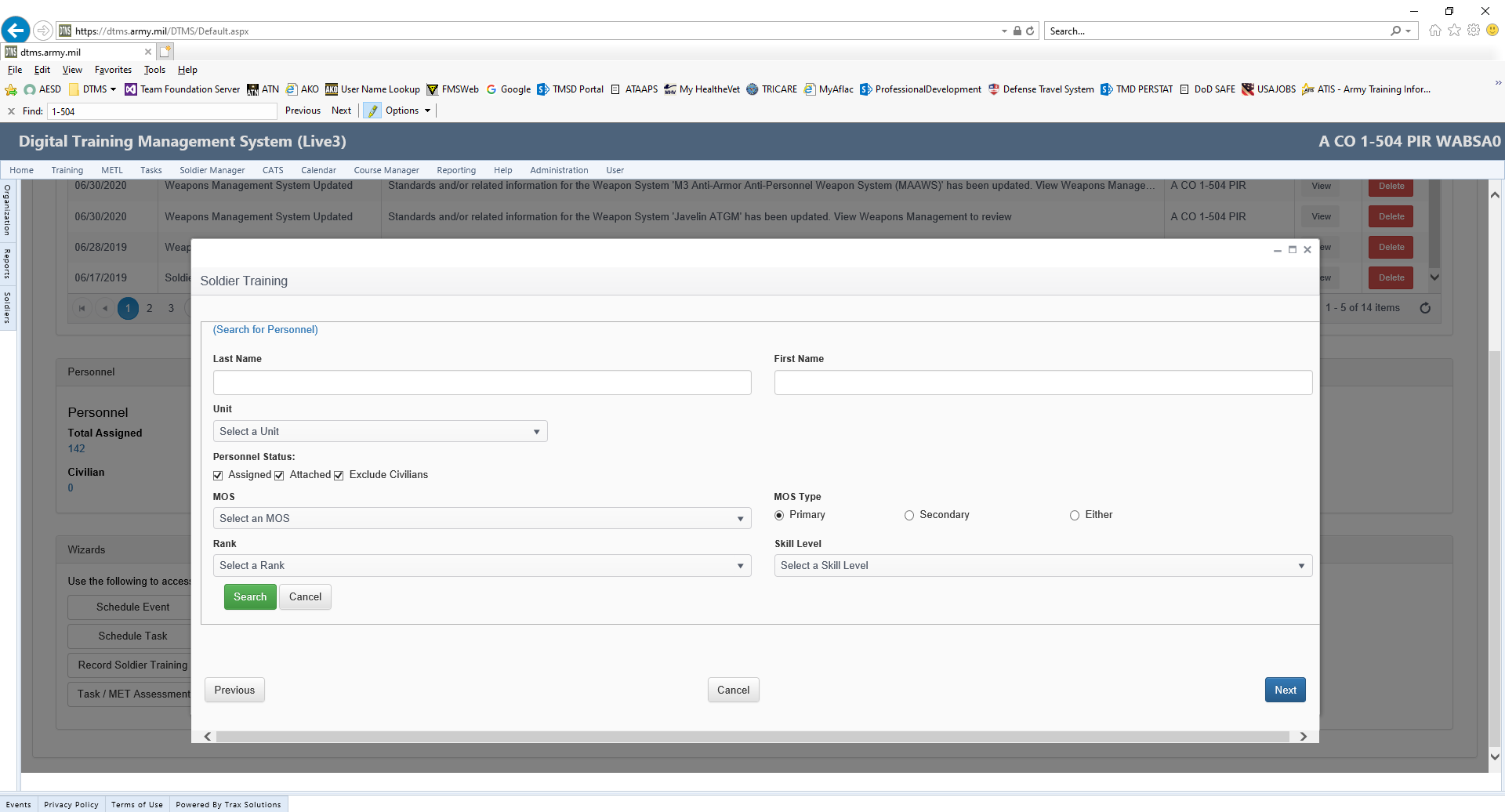 Select “Search” to generate a roster of unit personnel.
7
Select Soldiers
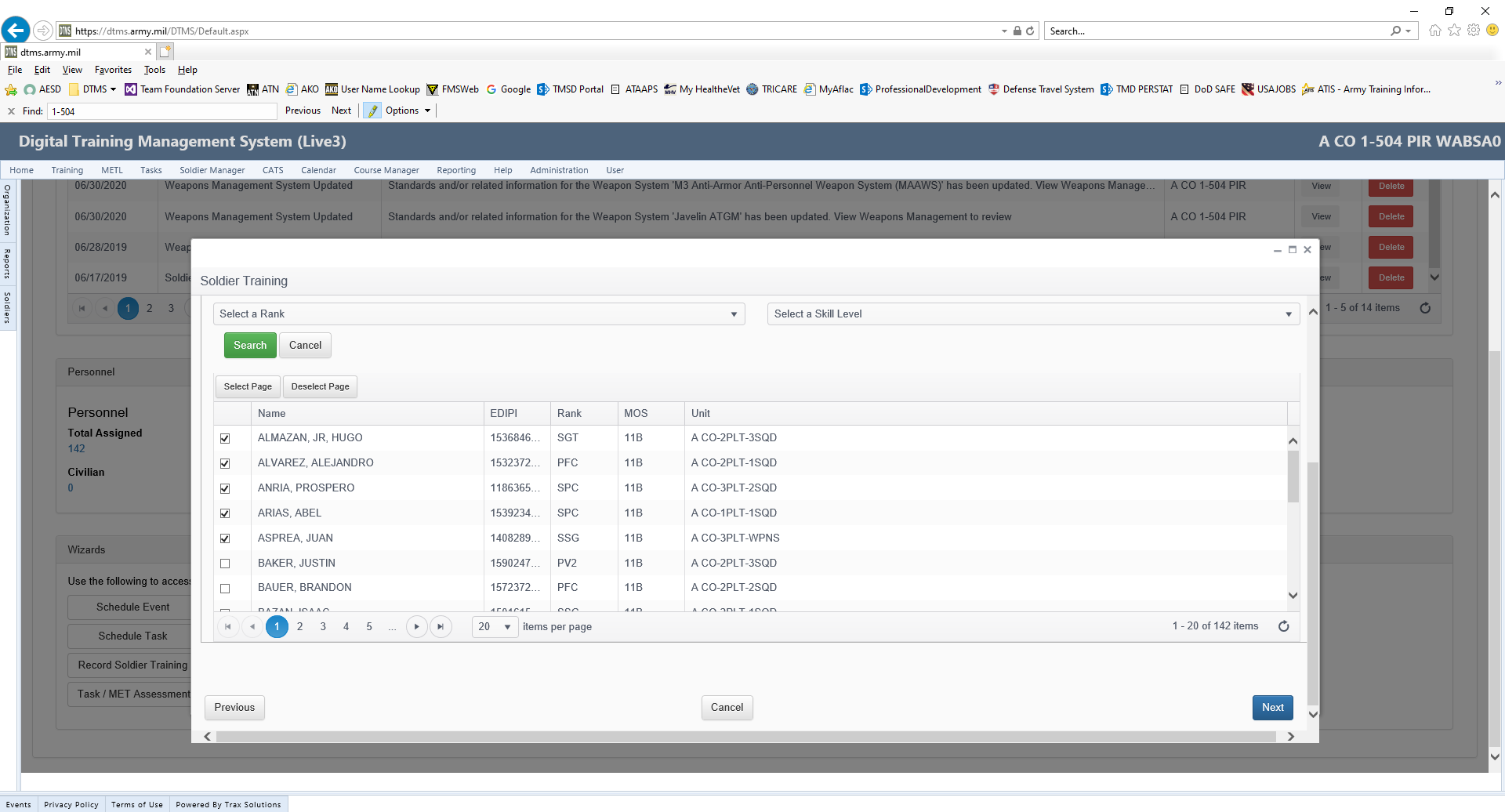 Select the Soldiers that took the training.

Once all Soldiers have been selected, Click on the “Next” tab
8
Task Number
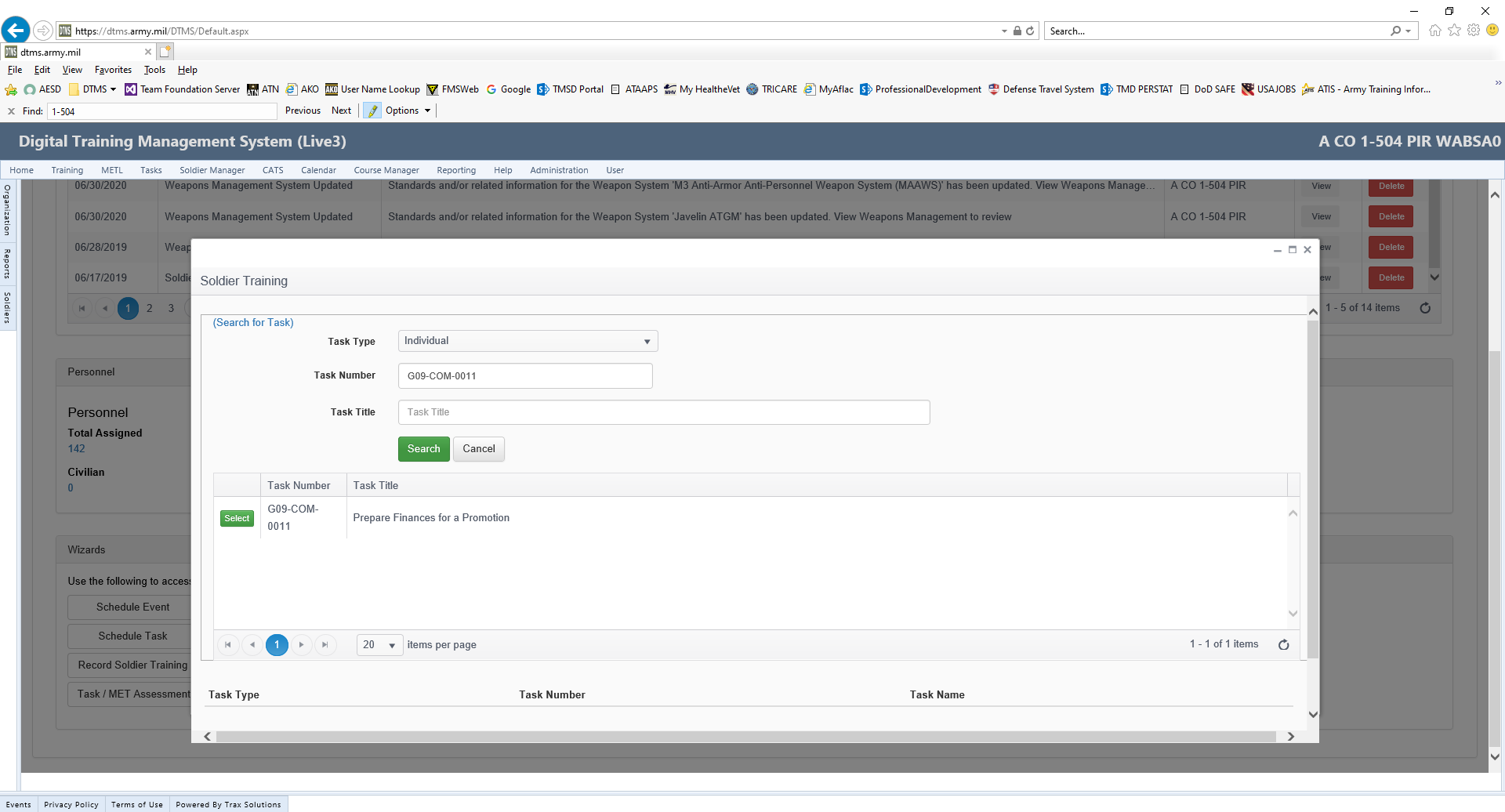 Put in the Task Number and click  the “Search Tab”.  The task will generate below
Once the task has generated, click on the “Select Tab” followed by the “Next Tab” at the bottom right of the page.
9
Add Date
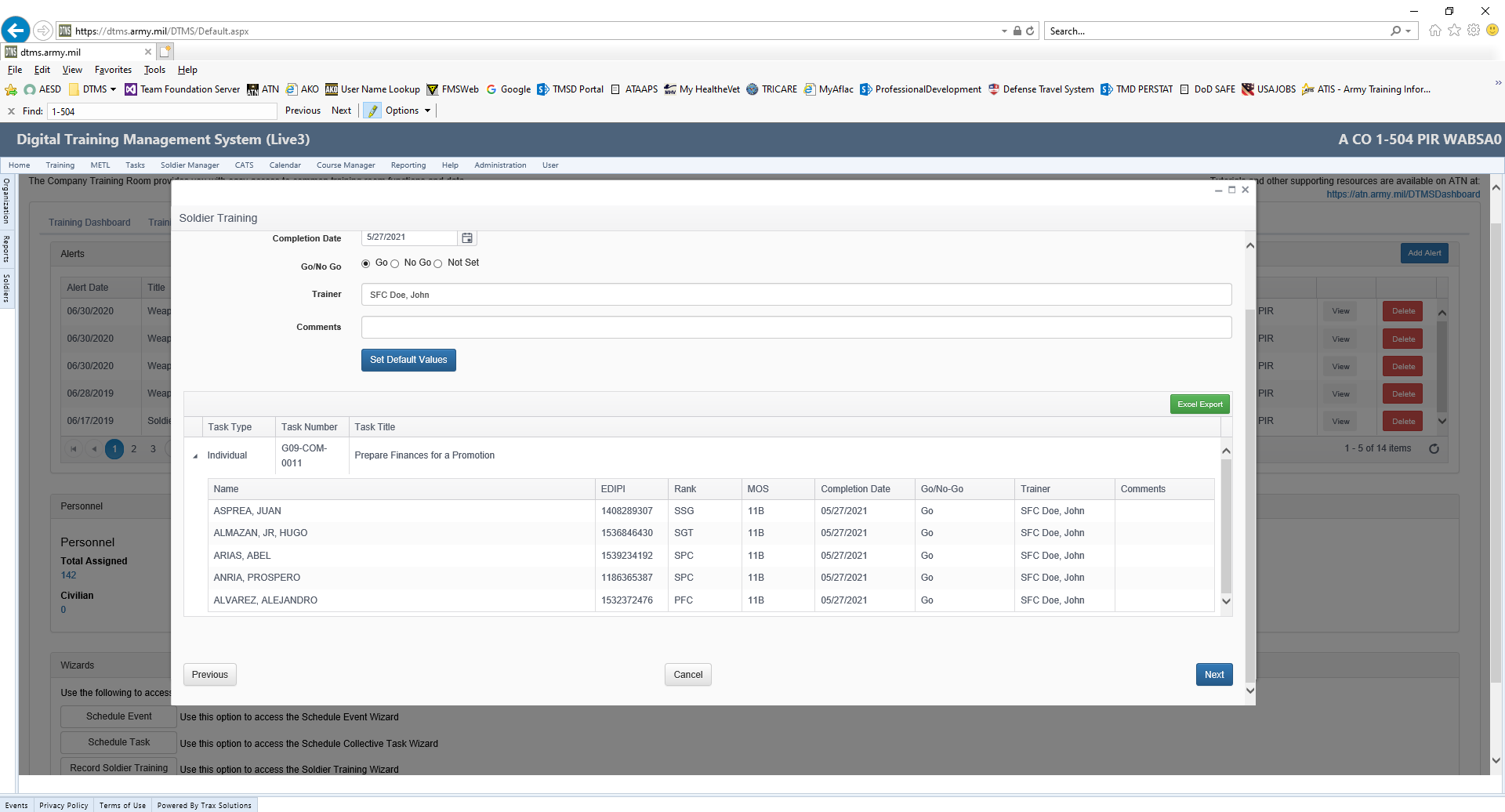 Add in the “Date” of the Training, Go/NoGo and the name of the trainer and then select “Set Default Values”.
Once Default Values are set, the roster will be linked with the training conducted.  Once this is updated select the “Next Tab”.
10
Confirmation Page
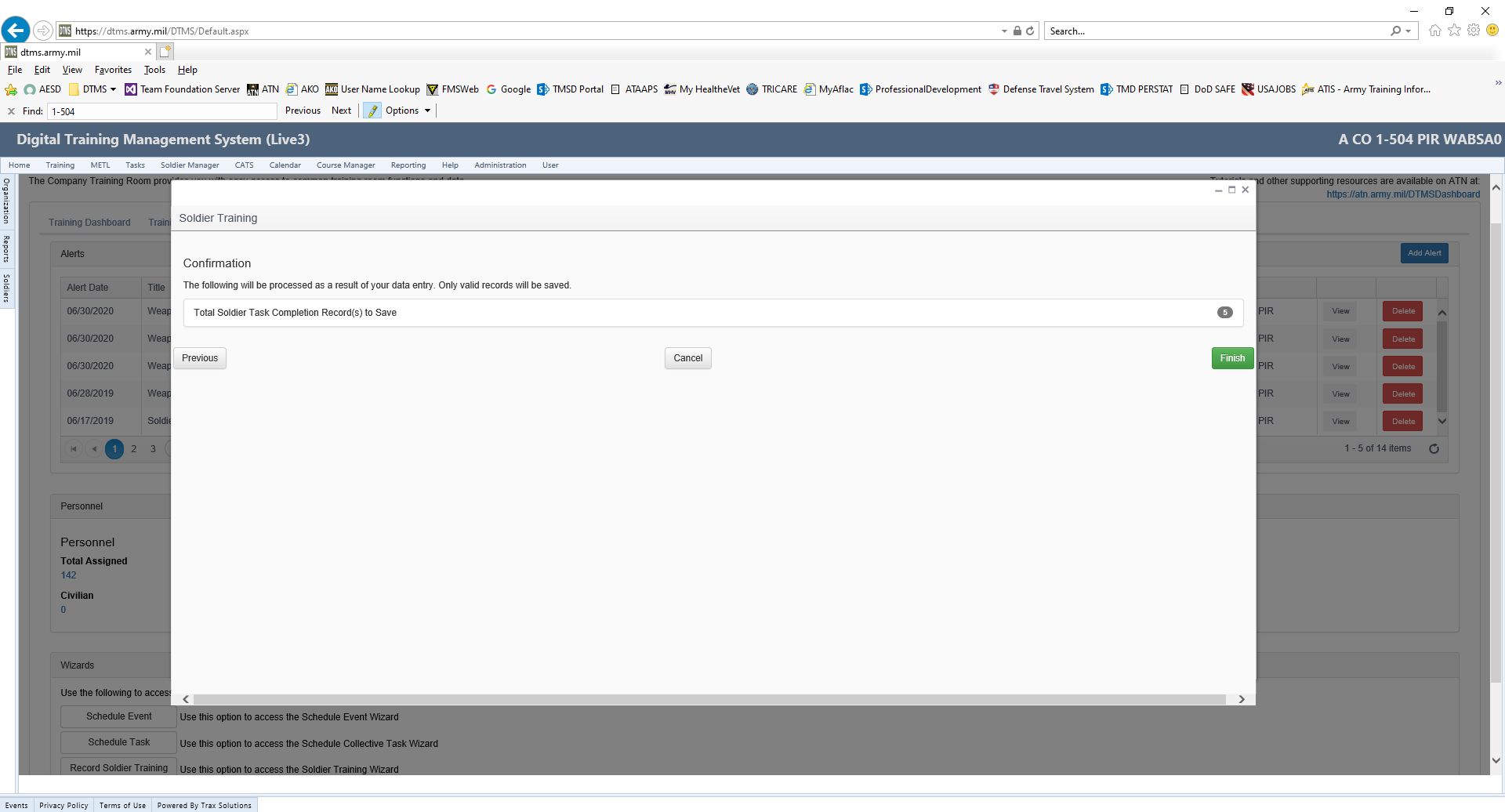 The Confirmation page will show how many records were updated.  To complete the update, select the “Finish Tab”.
11
Recording Training in SULT
Recording Financial Readiness Training 
(Small Unit Leaders Tool (SULT))
12
SULT Tool
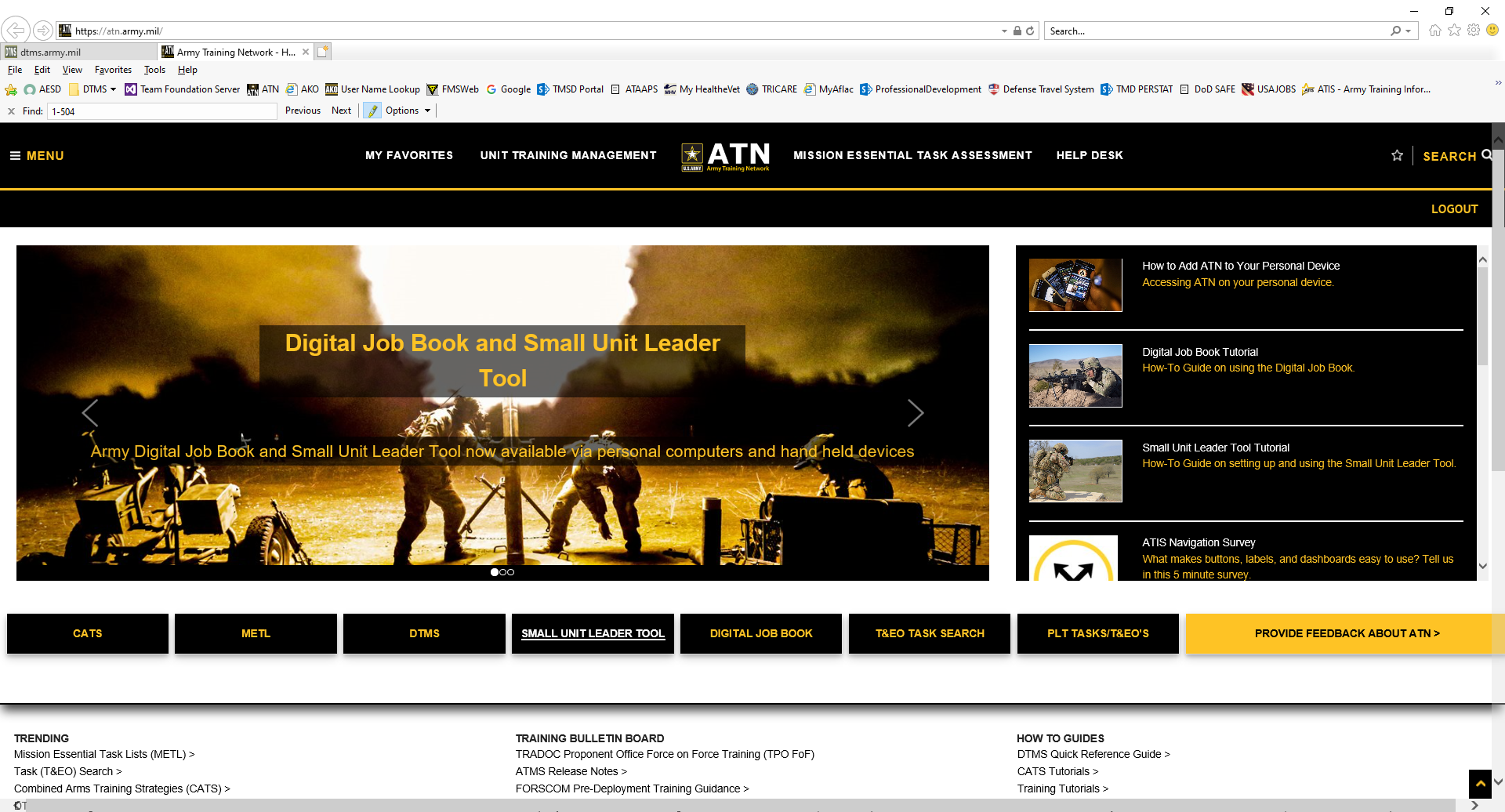 Log into ATN and select the tab for the “Small Unit Leader Tool (SULT)”
13
Record Mass Tasks
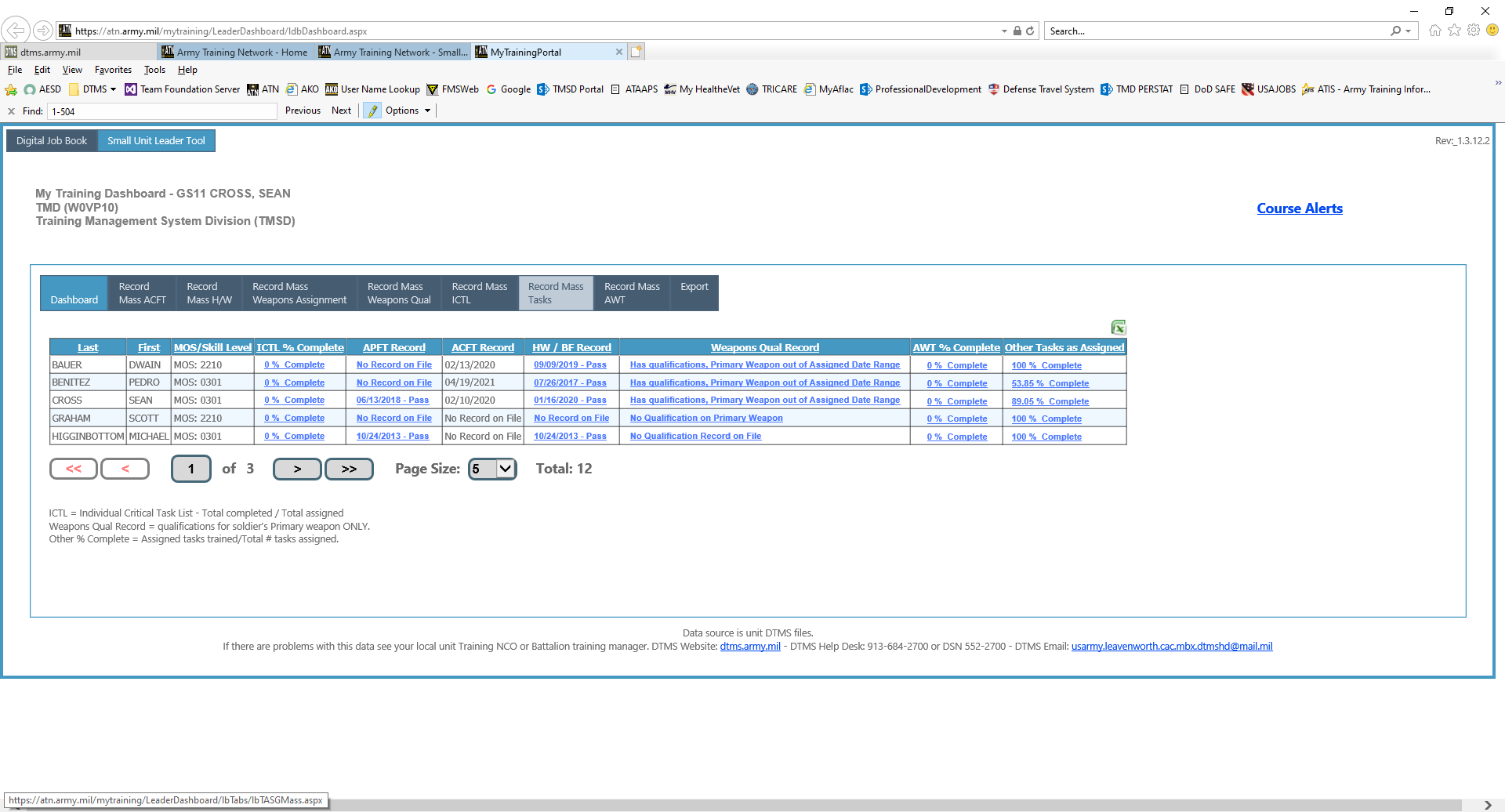 Select “Record Mass Tasks”
14
Evaluate Tasks
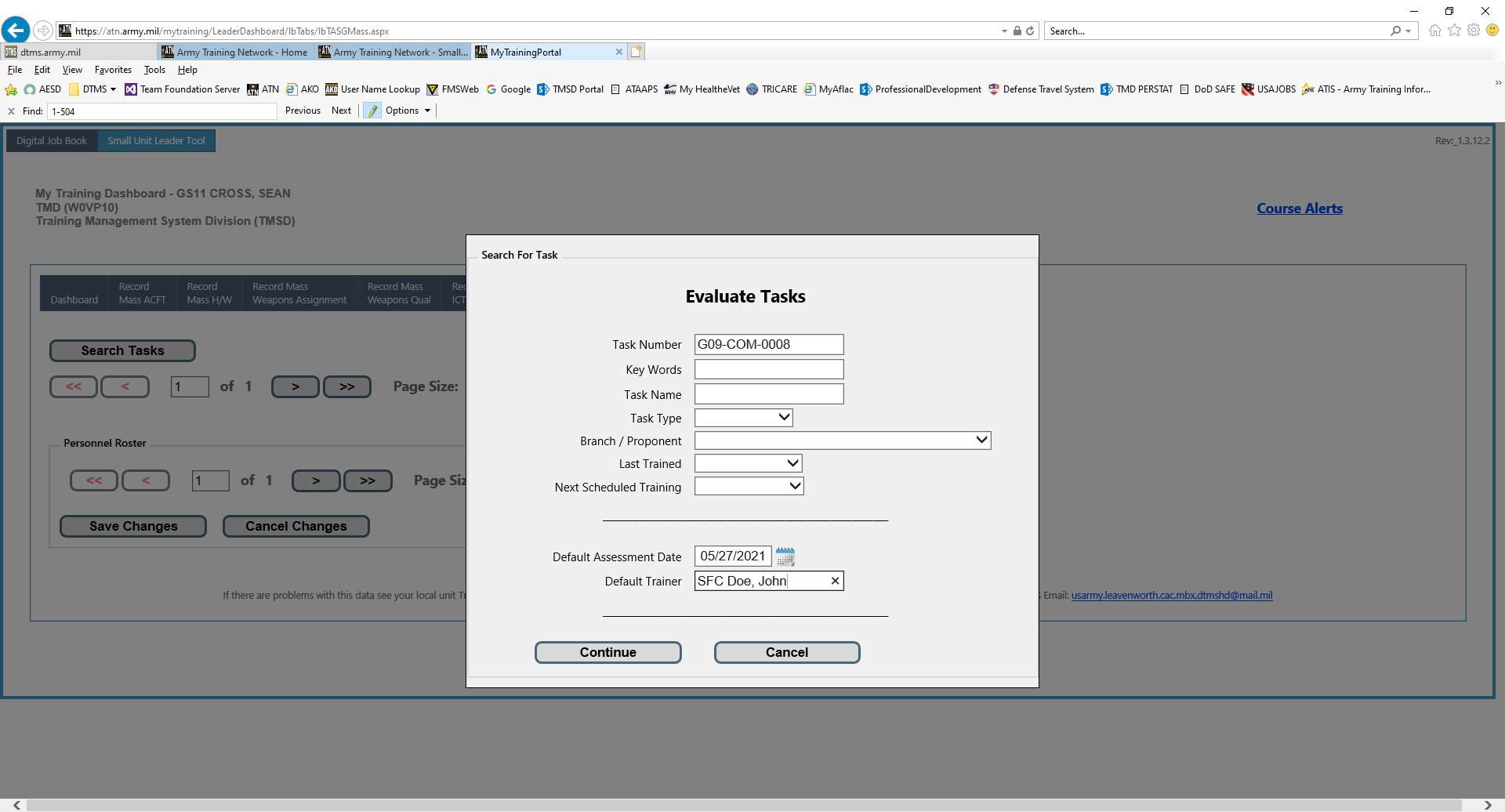 Enter the following:

Task Number

Date of the Training

Name of the Trainer

Select “Continue”
15
Verify Task
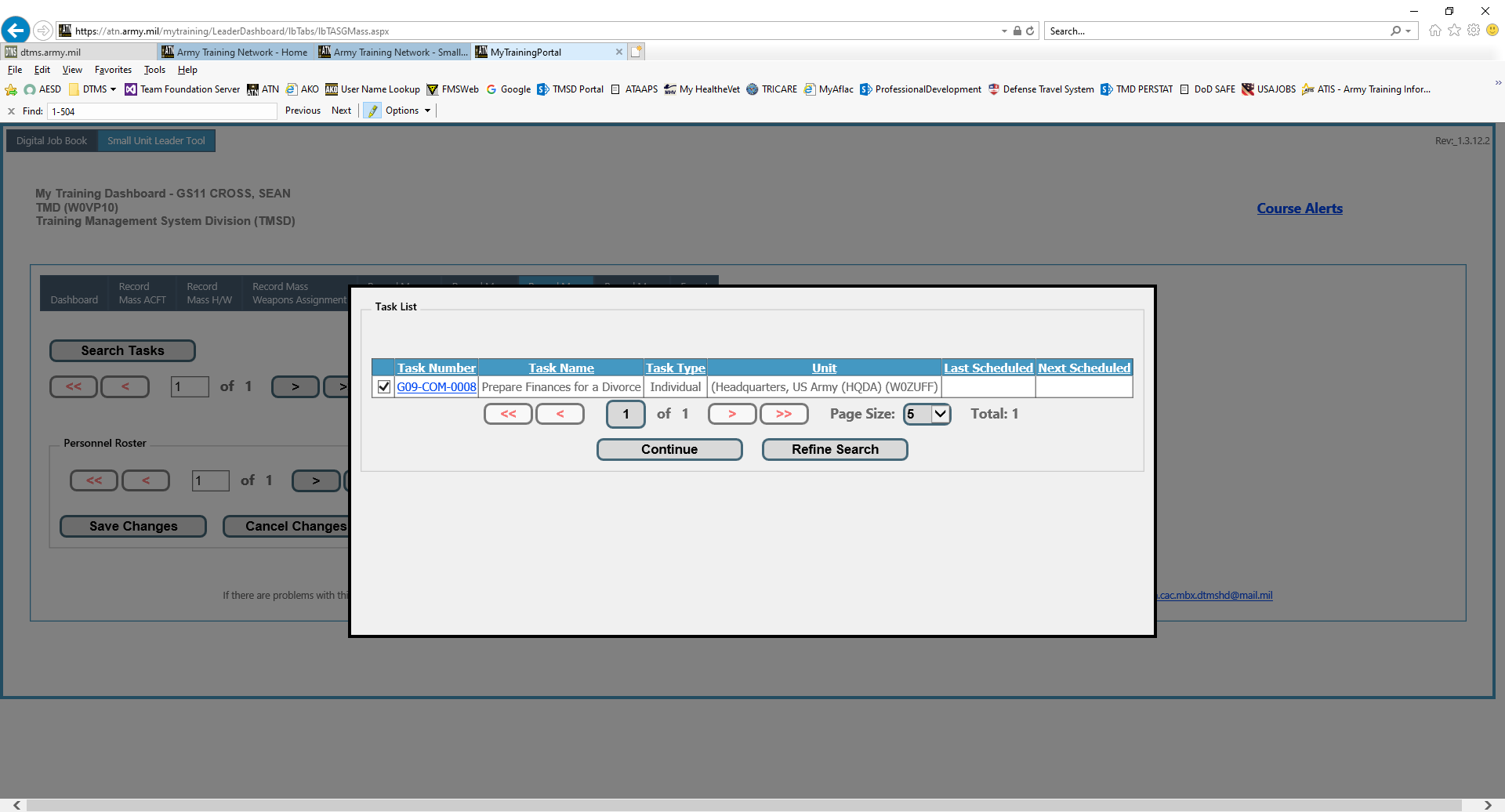 Verify the task to be trained by putting a check beside it and then select “Continue
16
Save Changes
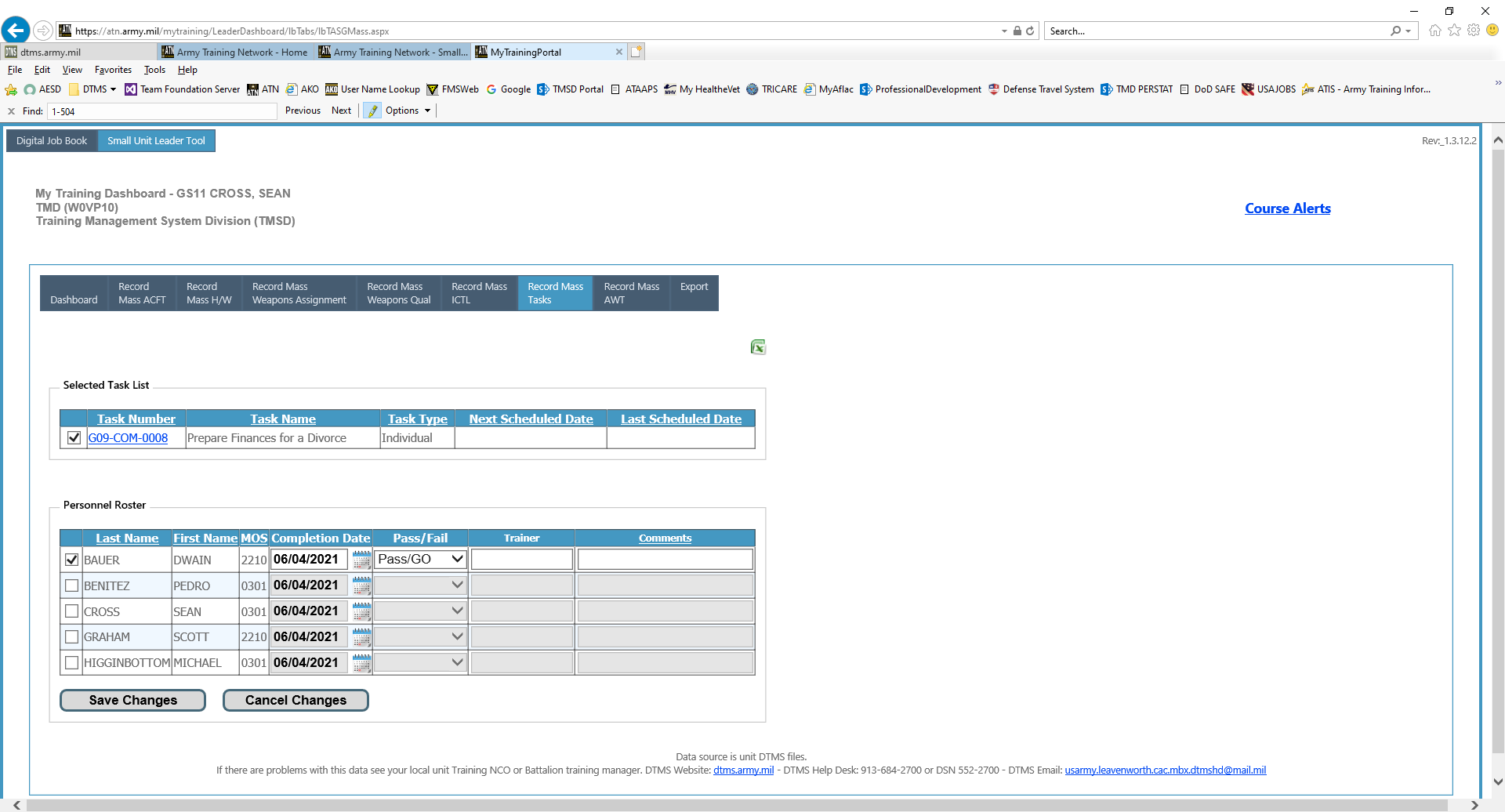 Put a check beside the task that has been trained.

Select the personnel that attended the training.

User the Drop Down for “Pass/Fail” to mark the “Go/NoGo”

Select “Save Changes “ to update the training for the Soldiers
17
Number of Records
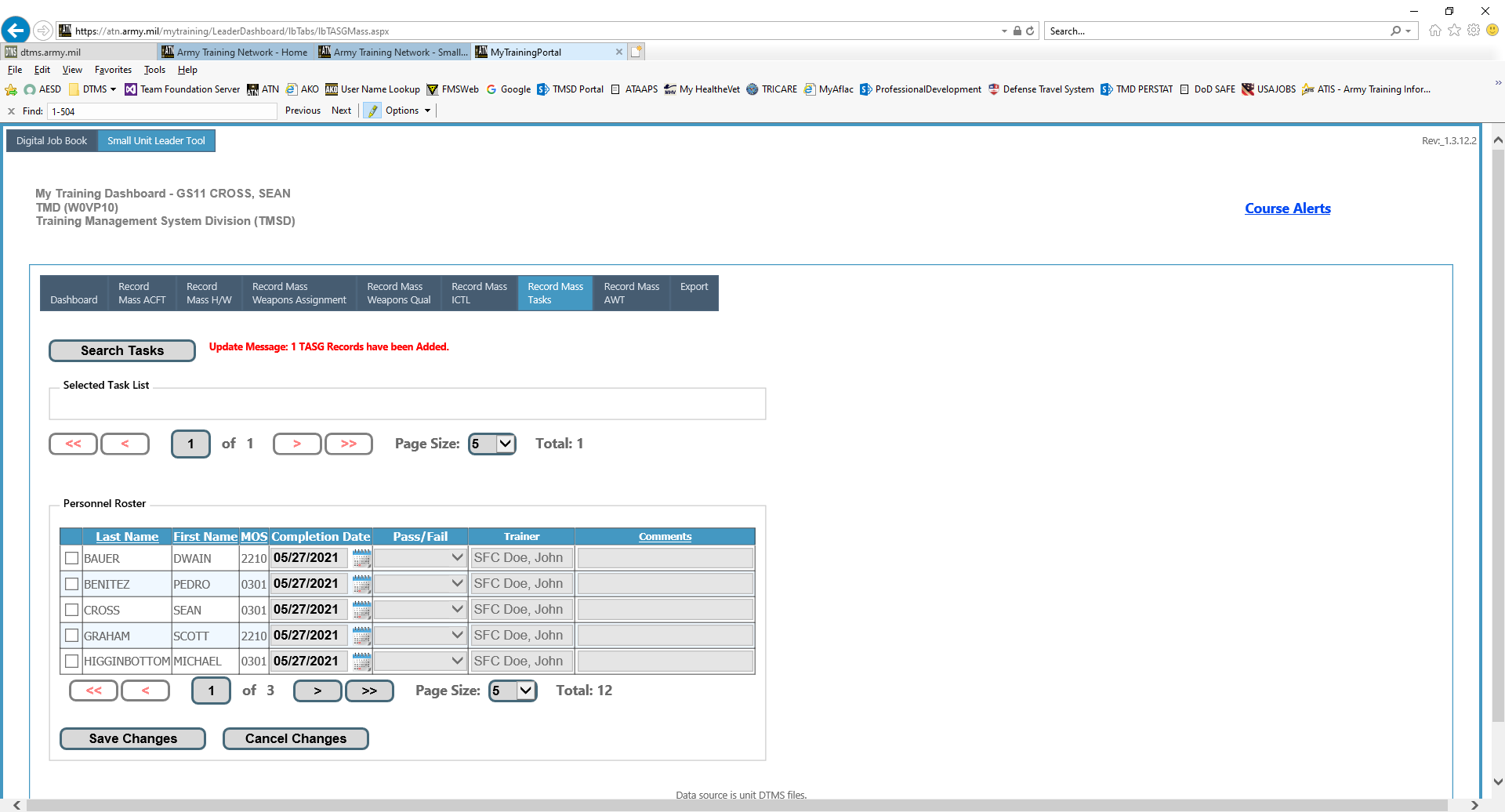 This message will show how many records were updated and transferred to DTMS and the Soldiers ITR.
18
Other Entry Options to Record Training
Individual Training Record:  Training can be recorded in the “Job Book Tab” for updating one Solder at a time.

Scheduled Event:  Training can be recorded for many tasks and several Soldiers at one time.  Tasks must be added to the Scheduled Event and a Roster of all Soldiers that took part in the training must be added also.
19